intensity of
pharmacologic
treatment
intensity of
the disease
+
+
LAMA/LABA/(ICS?)
LAMA/LABA
FDC
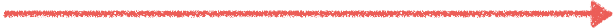 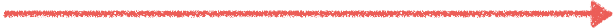 LAMA
or
LABA
-
-
Non importa che se ne parli bene o male,
l’importante è che se ne parli
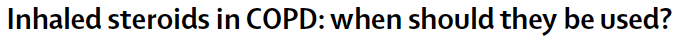 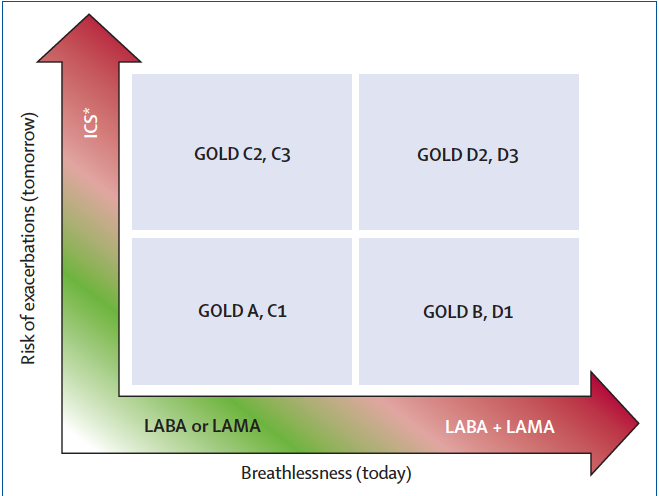 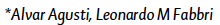 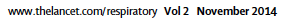 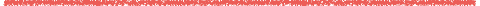 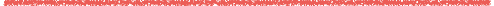 intensity of
pharmacologic
treatment
intensity of
the disease
+
+
LAMA/LABA/(ICS?)
D
LAMA/LABA
FDC
B
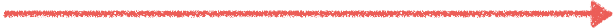 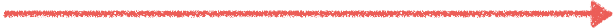 LAMA
or
LABA
A
-
-
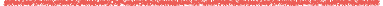 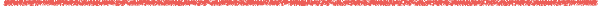 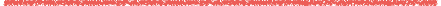 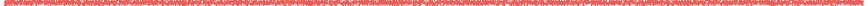 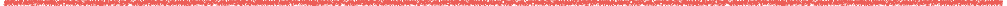 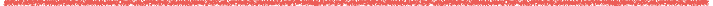 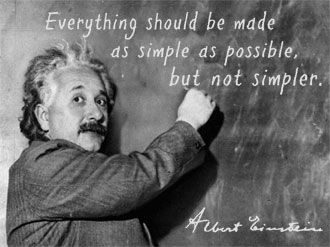 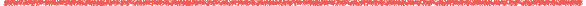 VEMS = Volume/Tempo = Flusso
Flusso = Pressione/Resistenza
Pressione = Pmus,exp + Pel,rs
Resistenza = L/r4
VEMS = P/Rc
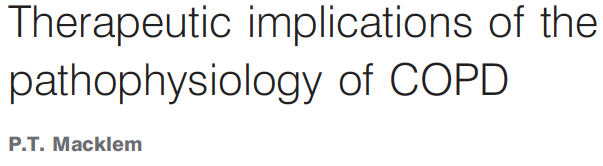 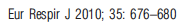 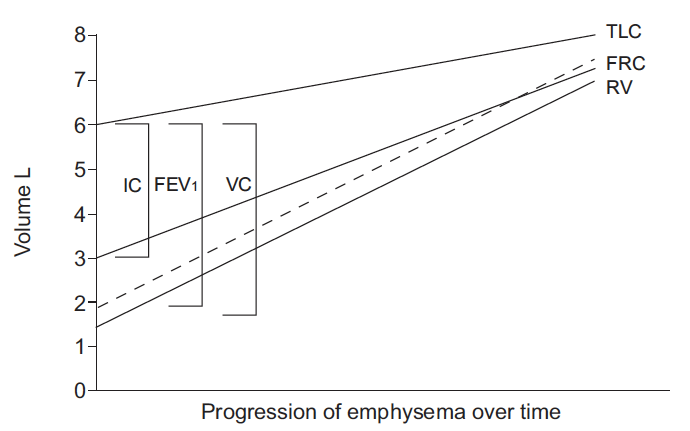 FEV1 = VC x FEV1/VC
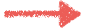 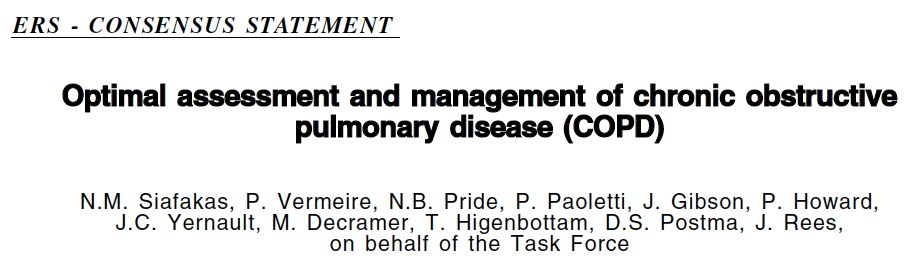 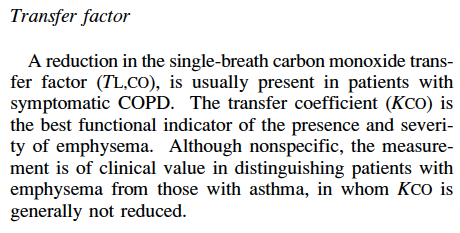 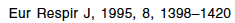 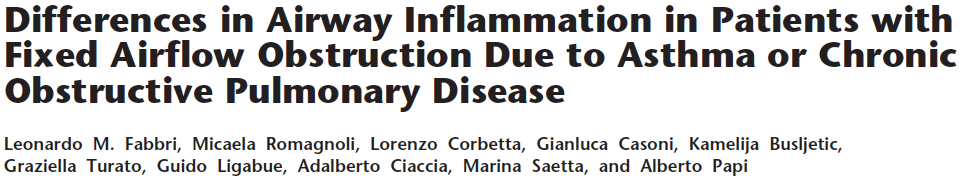 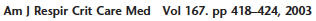 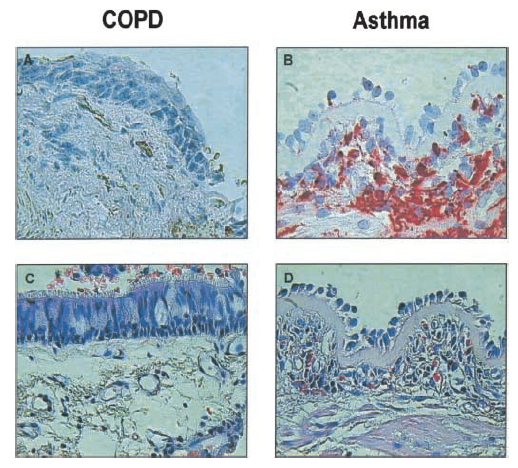 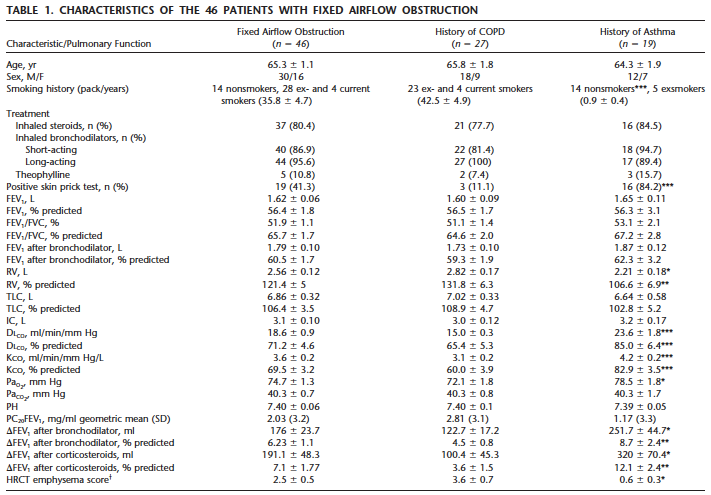 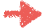 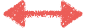 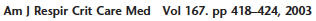 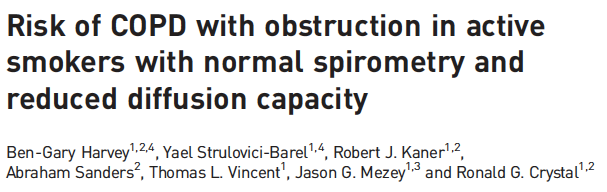 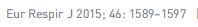 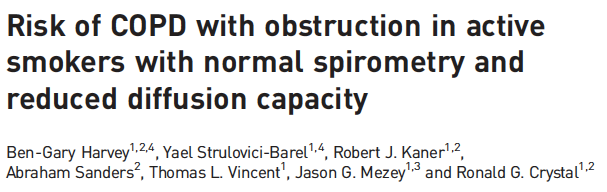 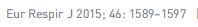 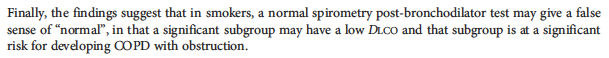 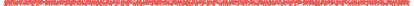 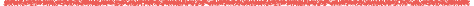 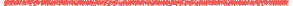 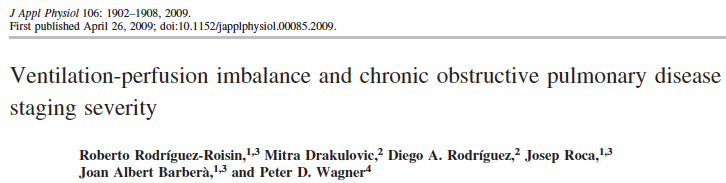 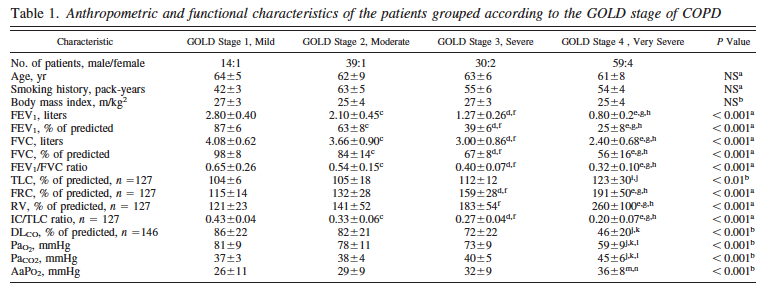 15
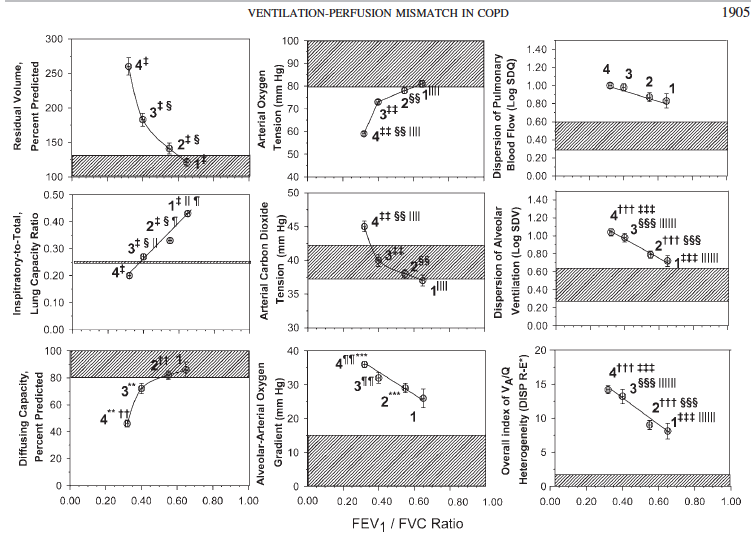 17
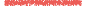 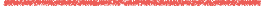 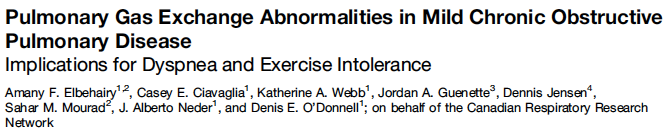 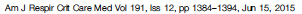 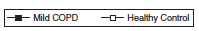 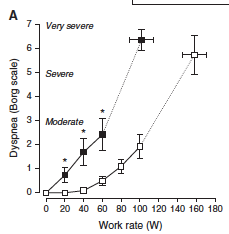 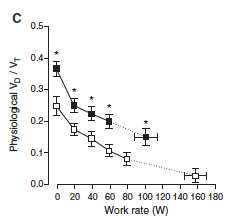 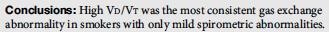 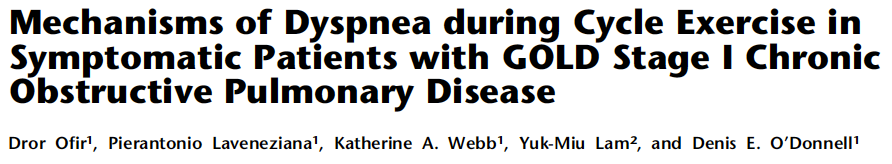 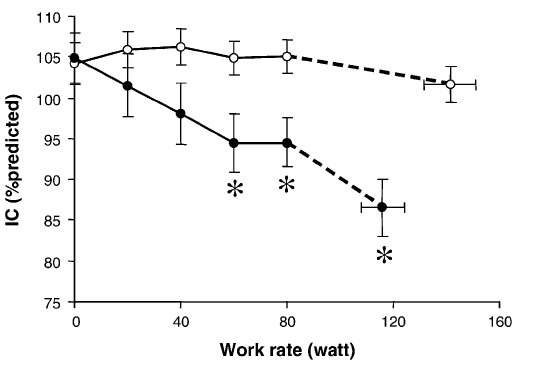 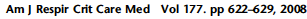 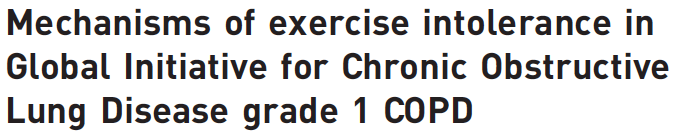 ERJ 2014
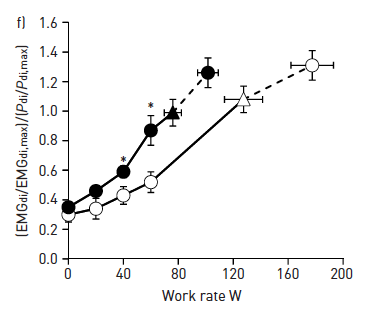 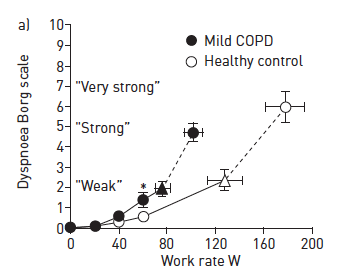 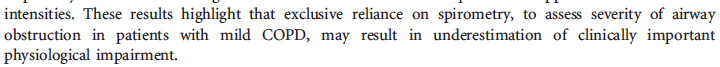 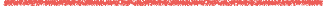 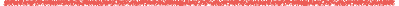 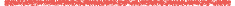 In soggetti fumatori con spirometria nei limii di norma o con lievi alterazioni si trovano:
riduzione della diffusione alveolo-capillare
alterazioni della distribuzione del rapporto Va/Q
iperinsufflazione polmonare dinamica
disaccoppiamento neuro-meccanico
dispnea!
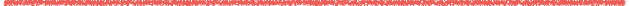 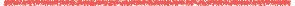 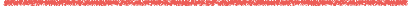 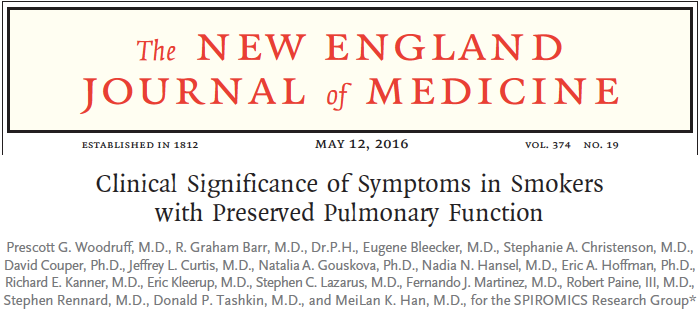 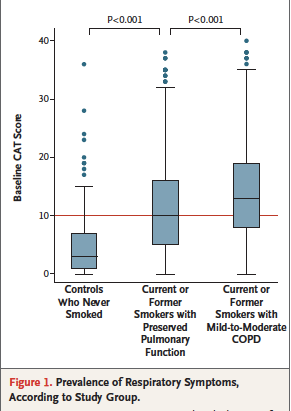 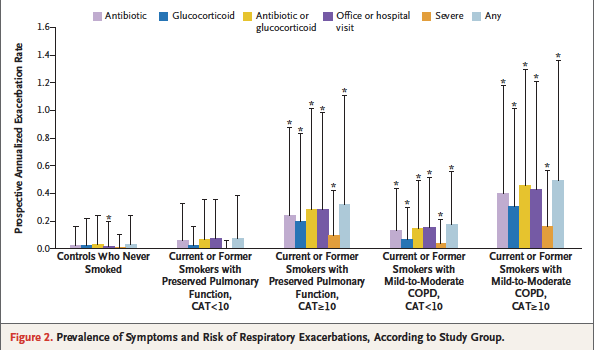 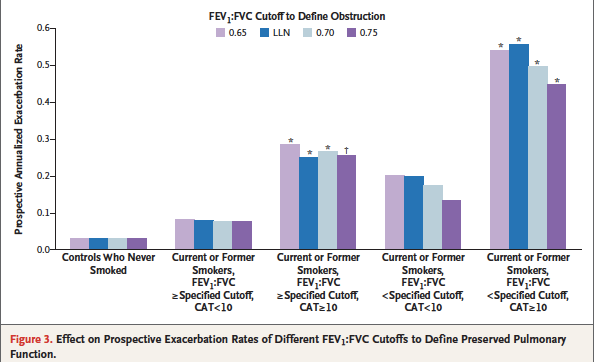 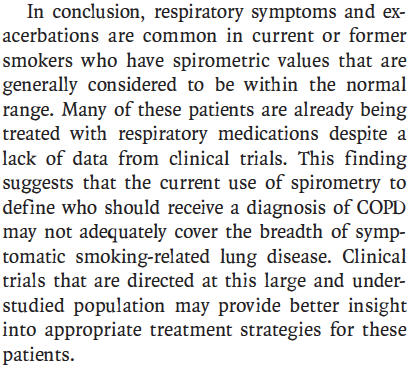 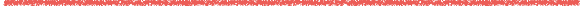 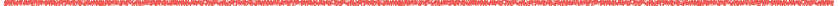 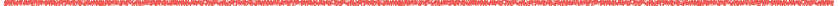 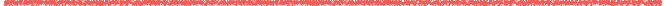 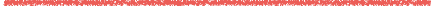 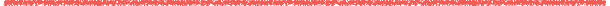 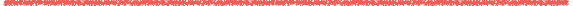 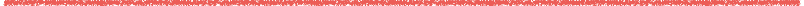 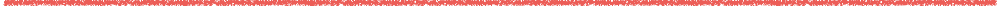 Update sul trattamento della BPCO
La personalizzazione della terapia non è il tipo di farmaco, ma la scelta degli indicatori e degli obiettivi che derivano da un accurato studio della funzionalità respiratoria di un singolo paziente.
Renè Descartes, 1596-1650
Discorso sul Metodo.
Per ben condurre la propria ragione
e ricercare la verità nelle scienze. 1637